Zaštita djece i mladih na internetu
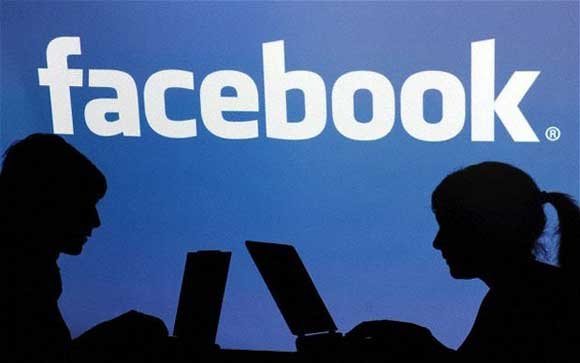 NIKOME NE GOVORITE SVOJU LOZINKU!
NEMOJTE PRIHVAĆATI ZA PRIJATELJE OSOBE KOJE NE POZNAJETE!
NE SASTAJTE SE S NEPOZNATIM OSOBAMA BEZ PRATNJE RODITELJA!
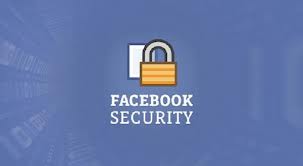 NE  OSTAVLJAJTE  BROJ TELEFONA, ADRESU  NITI  DRUGE OSOBNE PODATKE NA FACEBOOK-U,TWITTER-U ...
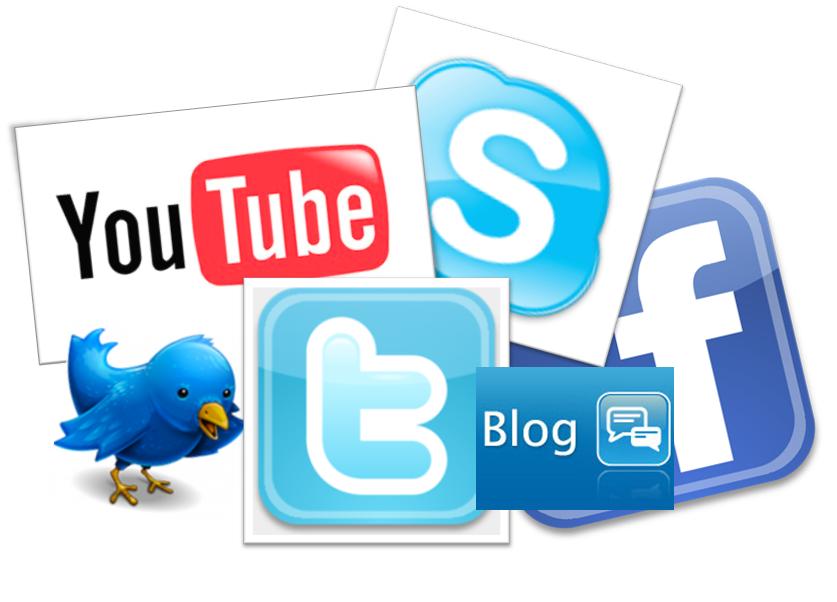 NE OTVARAJTE PORUKE KOJE SU VAM  POSLALE NEPOZNATE OSOBE!!!
PRIJETEĆE  PORUKE  PRIJAVITE  RODITELJU  PA POTOM  POLICIJI!!
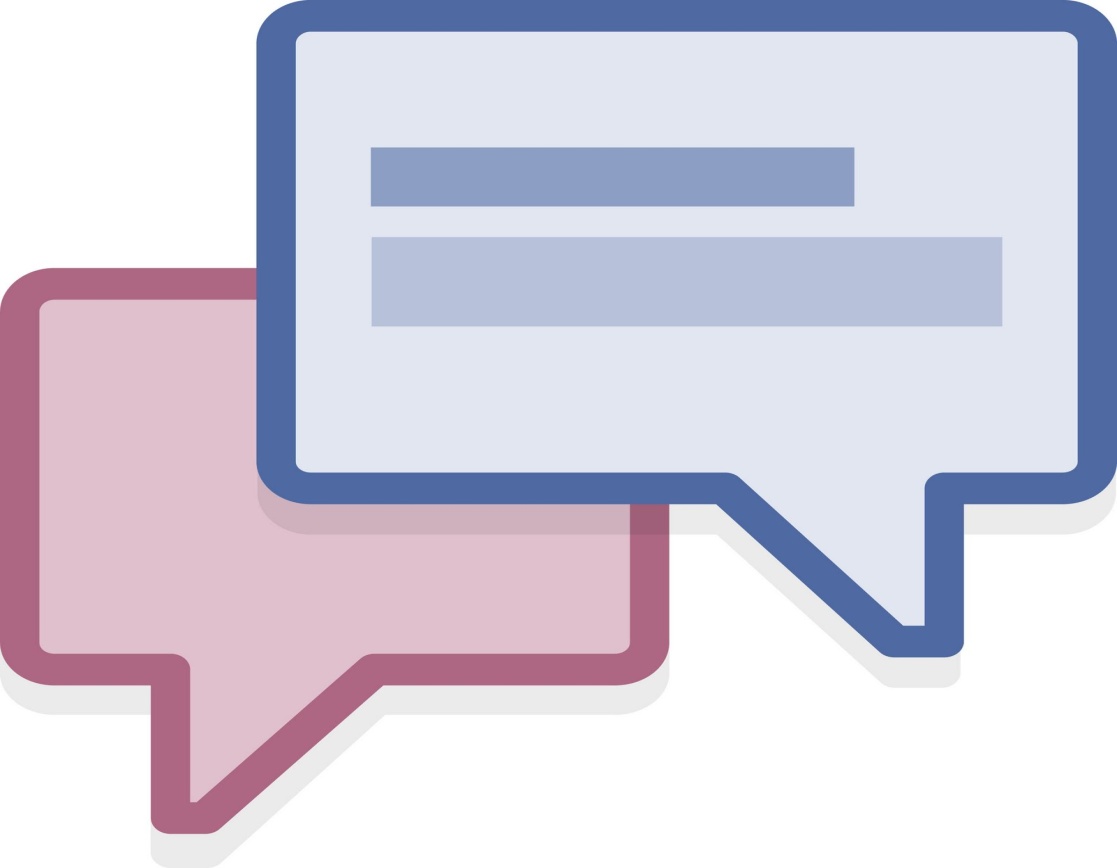 PONAŠAJTE SE PRISTOJNO PREMA VAŠIM ONLINE PRIJATELJIMA! NEMOJTE IH VRIJEĐATI NITI IM SE RUGATI!!!
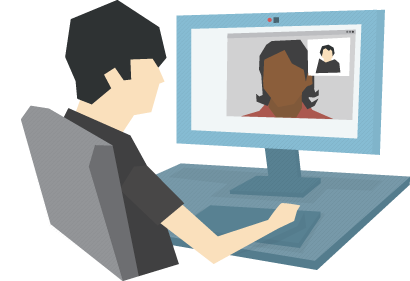